Third African Road Safety Conference Midterm review of the African Road Safety Action Plan
Road Safety Data Management Panel
9 July 2014
Addis Ababa, Ethiopia

Kidist Bartolomeos                                                                    WHO/Geneva                                                                             Department of NCDs Management, Disability and Violence & Injury Prevention
Rationale
Rationale
Globally there is a big gap in the quality and coverage of data that countries collect and report on RTI.
Under-reporting of RTI deaths remains a big problem in many countries. 
Lack of harmonization on definition of RTI indicators limits the use of existing national data. 
Reliable data on deaths and non-fatal injuries are needed by countries in order to:
assess the scope of their road traffic injury problem
target responses
Monitor and evaluate the effectiveness of intervention measures
Road traffic injury data systemCore Data Elements
Road traffic injury data improvement is a shared responsibility
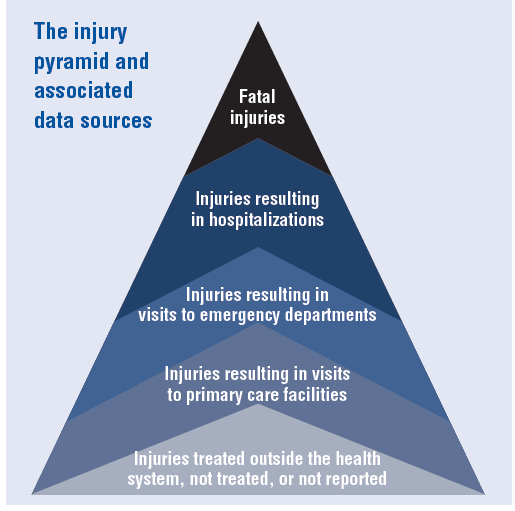 Health data sources
Only 40% Member States can report usable data on deaths and cause of death
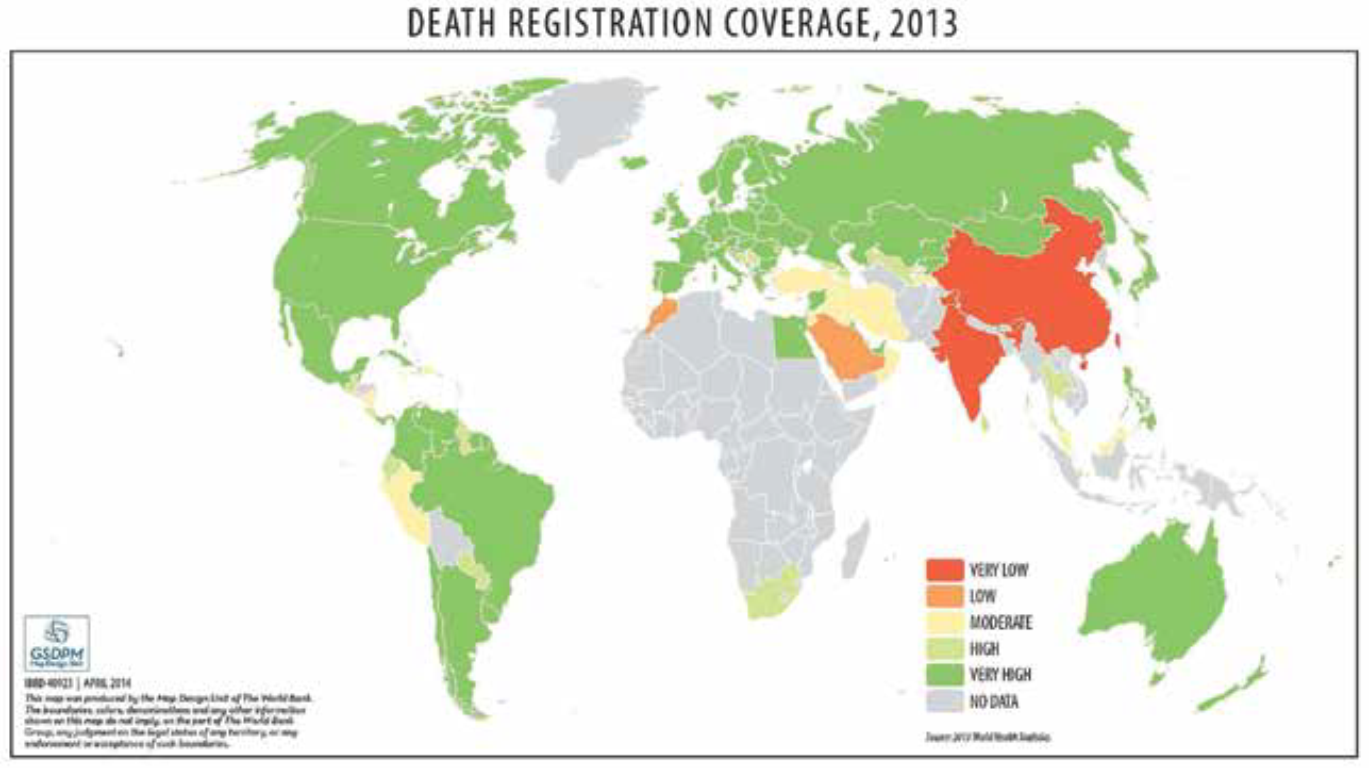 Rationale
Several issues with available VR data
Approx 120 (62%) countries reporting VR data to WHO
Quality of data varies 
Death registration data containing usable information on the cause of death missing in 82 (43%) of countries
Problem is worse in SSA
Estimates show 17% of global injury deaths occur in Africa.
Data usually collected in ad hoc manner 
Often manual: limits access, data analysis and dissemination 
Misclassification to "other" categories
Collected data under-utilized
Limited access because of bureaucracy, ownership claims and limited knowledge of use
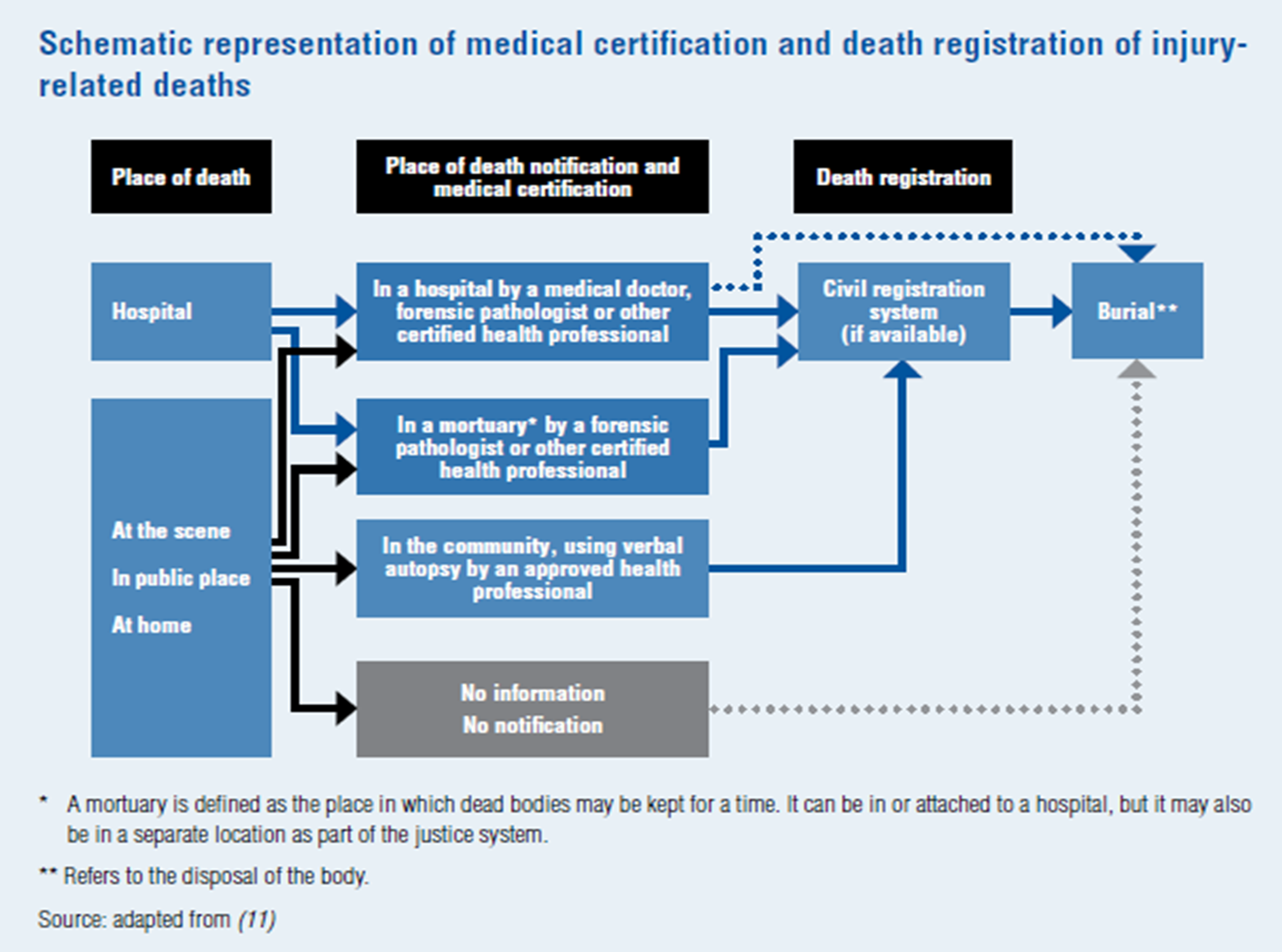 Rationale
The need for autopsy on deaths due to external causes makes mortuary a potential source of fatal injury data
A feasible, standardized data system could:
Be effective in documenting deaths from external causes
Reduce differences in classification, coding and variable aggregation
Possible data source for testing on other diseases
Mortuary-based surveillance
Other regional activities
Strengthenging data systems:
Bloomberg Global Road Safety Program (2010-2012)

Capacity Development 
CDC Field Epidemiology Program